Welcome
Please take this time prior to the seminar start to calibrate your nose.
We have 18 single aroma vials on front table.
Approach table quietly, and avoid talking to other participants while doing exercise.
Write the individual aroma you think corresponds to each letter.
How did you do?
A. Clove
B. Lychee
C. Bell Pepper
D. Grapefruit
E. Chocolate
F. Violet
G. Peach
H. Pineapple
I. Toast
J. Leather
K. Vanilla
L. Mushroom
M. Cherry
N. Caramel
O. Raspberry
P. Banana
Q. Butter
R. Pepper
SENSORY MANAGEMENTATTRIBUTES, FAULTS & FLAWSWhere Should You Spend Your Time?
Stephen D. Menke		Jenne Baldwin-Eaton
Assoc. Prof. of Enology	Technical Instructor
Dept. HLA/WCRC		Viticulture and Enology
CSU				WCCC
stephen.menke@colostate.edu	jbaldwin-eato@coloradomesa.edu
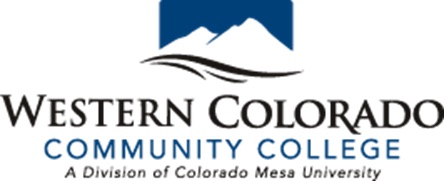 SENSORY DEFINITIONS
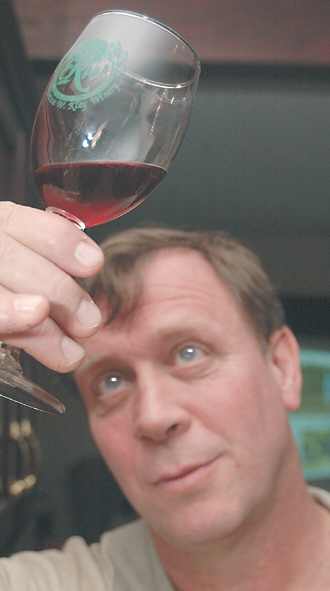 Attribute Definition
Upon presentation, a visual, aroma, taste or physical characteristic that causes an attraction toward consuming or purchasing a wine
Decision to consume or purchase based on relative importance of attributes to recipient
Attribute Production
Primary Aromas
Originate from the grape
Grape grower has the biggest influence
Grape variety, soil type, crop load, climate, pruning and trellising style
Winemaker influence
Decisions on processing, extraction/maceration, use of enzymes and decreasing flaws or faults
Primary Aromas
White Wines
Citrus 
Tree fruit
Tropical
Herbaceous
Floral
Nutty
Red Wines
Berries
Tree fruit
Vegetal
Spice
Earthy
Floral
Attribute Production
Secondary and Tertiary Aromas
Influenced by decisions made by winemaker
Yeast choice
Extraction level
ML fermentation
Fermentation vessel
Barrel or oak style
Surlie ageing
Secondary and Tertiary Aromas
Fermentation
Yeasty, butter, toast, banana
Barrel toast level
Chocolate, smoke, vanilla, caramel
Oak spice
Clove, nutmeg, black pepper, anise, cinnamon
Ageing
Sherry, bruised apple, honey, musk, leather
Fault Definition
Upon presentation, a visual, aroma, taste or physical characteristic that causes a rejection of consumption or purchase of a wine
Wine is severely compromised and not consumed or purchased by the recipient
Flaw Definition
Upon presentation, a visual, aroma, taste or physical characteristic that causes a questioning of whether or not to consume or purchase a wine

Wine is somewhat compromised but may or may not cause lack of purchase by the recipient
Decision based on relative importance of flaws vs. attributes
Flaws and Attributes interact and equilibrate
SINGLE FLAW & ATTRIBUTE EXAMPLES
EXERCISE 1

Five Flaw solutions at table
A, B, C, D, E

Smell each solution in alphabetic order
Put nostril about ½ inch above mouth of flask and inhale quickly and deeply
See if you can detect and/or identify an aroma other than ethyl alcohol
SINGLE FLAW & ATTRIBUTE EXAMPLES
EXERCISE 2

Five Attribute solutions at table
F, G, H, I, J

Smell each solution in alphabetic order
Put nostril about ½ inch above mouth of flask and inhale quickly and deeply
See if you can detect and/or identify an aroma other than ethyl alcohol
Fault, Flaw, Attribute PerceptionRoles of Ability, Experience and Education
Each taster has:
unique set of aroma-detecting genetics
detect presence by receptors
detect concentration range by molecules of chemical and # of receptors
unique set of wine sensory experiences
Sensory descriptions tied to emotion and memory
unique set of educational biases
Thus:
Personal standards for fault, flaw and attribute will likely vary from any given set of standard definitions given by wine experts and educators
How choose standards?
WHAT IS A STANDARD?
A standard is an accepted comparative measure, norm, or model
Standards are based on adherence to values
Values can be absolute or relative
Standards can be used to implement quality assurance
WINE SENSORY STANDARDS
Production standards
Variability of wines by year and style makes standards difficult
Market standards
Variability of wines makes standards difficult
Highly influenced by three-tier system
Consumer standards
Extreme variability of perceptions makes standards difficult
Personal vs. ‘Correct’ Standards
Three-tier buyers and industry experts try to use ‘correct’ or ‘price to quality’ standards
Consumers pay attention to both personal and ‘price to quality’ standards
Winemaker produces by personal concept of standards, yet match both ‘price to quality’ standards and consumer standards
Complete synchrony of all of these standards is only possible by sales segmentation
Winemaker Sensory Agenda
Decide on desired grape attributes for harvest
Berry Sensory Evaluation before and at harvest
2018 Berry Sensory Evaluation Workshop will be scheduled two weeks after earliest harvested variety.  Both Front range and Western Slope.
Avoid production faults & maximize attributes
Take steps to avoid genesis of faults
Know how to recognize faults and attributes 
Do training to recognize faults and attributes
2018 Colorado Wine Sensory Faults Training will be at MSUD in March or April
BERRY SENSORY EVALUATION
Standardizes skin, berry, and seed characteristics
Allows Winemaker to match grape characteristics at harvest with wine style possibilities
Year to year records of evaluations allows duplication of styles
IMPORTANT ATTRIBUTES
Aromas (nose)
Tastes (mouth)
Flavors (taste + retro-nasal released aromas)

Ethanol aroma
Floral aromas
sweet
musky
herbaceous
Fresh/sour aromas, tastes, flavors
hexyl acetate, malate, citric acid, acetic acid, other unripe fruit chemicals
Fruitiness aromas and flavors
non-citrus tree fruit
citrus and tropical tree fruit
berry
Spicy, buttery, nutty, yeasty, honey/caramel, woody aromas and flavors
ENHANCING ATTRIBUTES
Grape Maturation
Style choices by Berry Sensory Evaluation
Yeast Selection for attributes and lack of fault generation
Avoiding faults generation 
Microbial
Oxidation or reduction
Additive Practices
Enzymes
Fining Agents
Barrel or wood alternatives
Aging
Tank, Barrel, Bottle
‘Soup’ gets integrated into dynamic balance
COMMON WINE FAULTS
Most caused by grape composition or microorganisms 
Color faults
High pH, improper fruit maturity/grape extraction
Oxidation & aging
Clarity faults
Crystal salts (tartrates, etc.)
Re-fermentation and microbial hazes
Colloidal hazes and sediments 
Protein/phenolic or glucoside/phenolic or other vs. tartrates
Temperature, fining, and aging are clarification tools
Sensory (aroma and flavor) faults
Winemaking origin
Microbiological origin
WINE SENSORY FAULTS
Excess SO2 
Volatile acidity (Acetobacter, yeast, other microbes)
Ethyl acetate (not measured by VA test) and acetic acid
Oxidation	(Excess O2 or microbiological origin)
Acetaldehyde, other aldehydes and pyrazines
Reduced sulfur aromas (yeast + sulfured grapes, low YAN)
H2S, mercaptans, disulfides
Assorted microbe-specific compounds
Brettanomyces generated
Isovalerate, 4-ethyl phenol, 4-ethyl guaiacol
Lactic bacteria and pediococcus generated
Diacetyl, geraniol, 2-acetyl-3,4,5,6-tetrahydropyridine, acrolein bitters
Other yeast, fungi and bacteria
Fungal tri-halogenated anisoles (TCA cork taint)
Aromatic metabolites not well characterized
Prevention of Wine Faults
Grapes of proper maturity and free of spoilage; avoid high pH, if possible
Clean premises and equipment
Clean water for washing
Proper use of SO2 at crush, cellar, bottling
Control oxygen and microbial entry into wine through surface or aerosol
Closed vessels
Argon or nitrogen cover
Prevention of Wine Faults (cont.)
Removal of bio-films on surfaces of building, equipment, tanks, barrels, hoses
Steam pressure washer + scrub as needed and practical
Soda cleansers + scrub as needed and practical
Peroxyacetic acid cleansers + scrub as needed and practical
Phosphate cleansers + scrub as needed and practical
Hose balls
Emergency use of chlorinated cleansers (no permeable contact)
Sanitation of cleaned surfaces
Steam, hot water, ozone, SO2 /citrate
Test materials that enter winery for microbes, and keep in separate space, for quarantine period or permanently
Curing Wine Faults
Prevention always trumps a cure
Not all faults can be cured
Pre-fermentation cures (most effective)
Well-designed, clean building and equipment
Good grapes, must nutrient adjustment, and SO2 use
Rough settling of white musts
Fermentation cures (generally effective)
Proper yeast and fermentation conditions
Nutrient conditioning, temperature control, clean premises
Additives to remove proteins, enhance grape component release
Post-fermentation cures (somewhat effective)
Sanitation, SO2 filtration (generally effective)
Additives and fining (limited effects)
Marketing cures (last resort)
ATTRIBUTES, FAULTS, FLAWS HOW DECIDE EFFORT SPENT
Attributes are difficult to define
Faults are easy to define
Flaws are variably more difficult to separate from attributes than faults
Interactions of flaws and attributes have a dynamic equilibrium
equilibrium point has a summary perception value
Summary Perception Value
Guides decision to consume or buy 
Key to quality of wine sensory experience
Attribute/Flaw equilibrium often decides
Balanced or rounded or integrated are positive
Attributes and flaws are not easily separated
Not balanced or unfocused are negative
Attribute and flaws are separated and harder to sum impacts of levels of each
Take Home Lessons
Faults have large impact on consumer, but are the easiest things to avoid during production
Time spent on eliminating flaws has large impact on production quality and can be minimized by adherence to good production techniques
Take Home Lessons
Flaws are hard to eliminate, but time budgeted to actions to eliminate faults also minimizes flaws
Some flaws are inevitable result of grape quality and yeast actions
Take Home Lessons
Consumer cares most about attributes
Attributes lie mostly with grape quality
Difficult to predict attributes from grape to wine
Creating and assessing grape quality yields greatest impact on consumer choice, but the budgeted time needed to have desired quality of attributes can be highly variable and results difficult to predict
Take Home Lessons
Time spent eliminating faults is the first step and has most short-term impact

Time spent on creating attributes takes years of experience and is less predictable, but is most important to long-term success